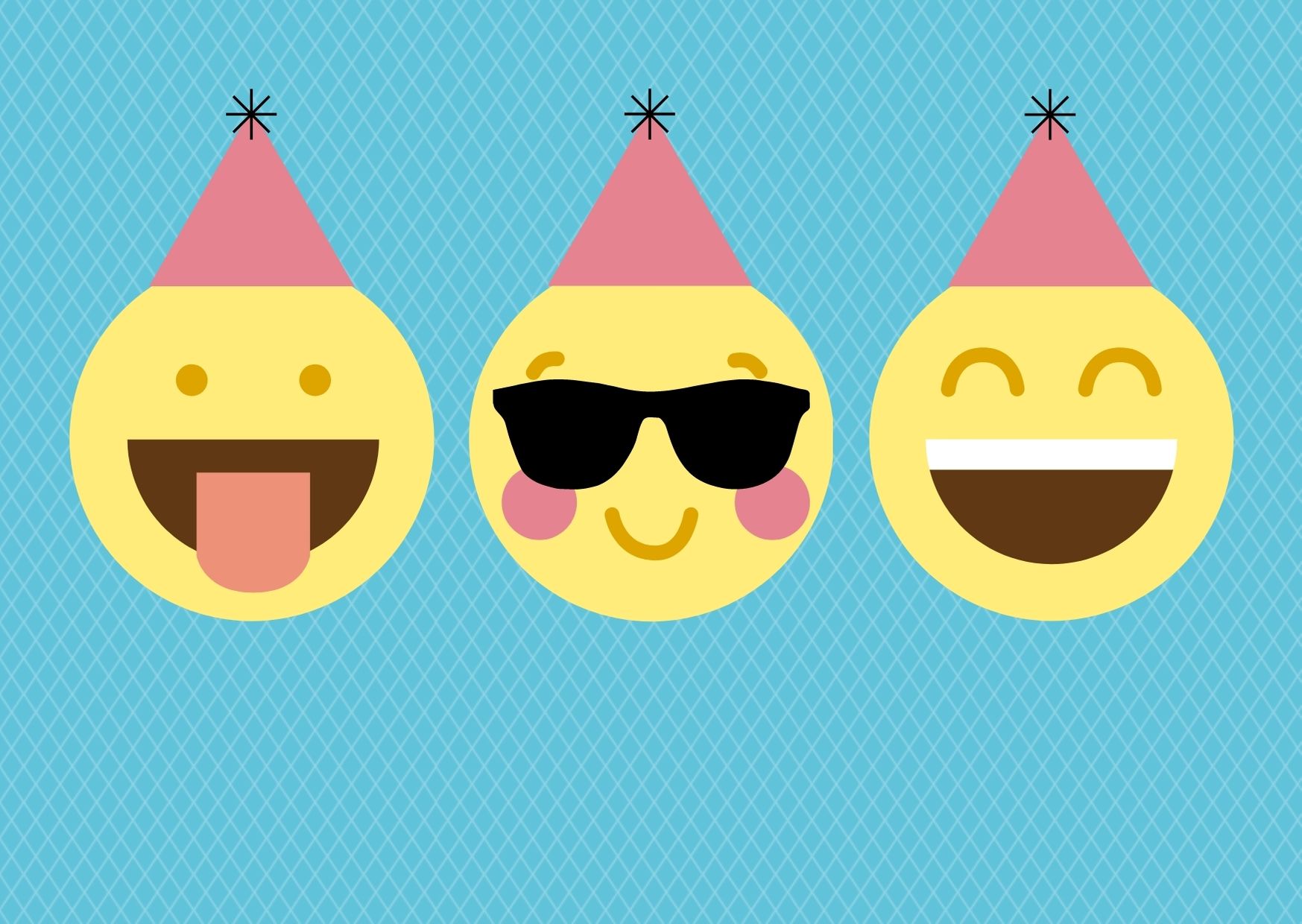 Happy Birthday
We hope you had a wonderful celebration!